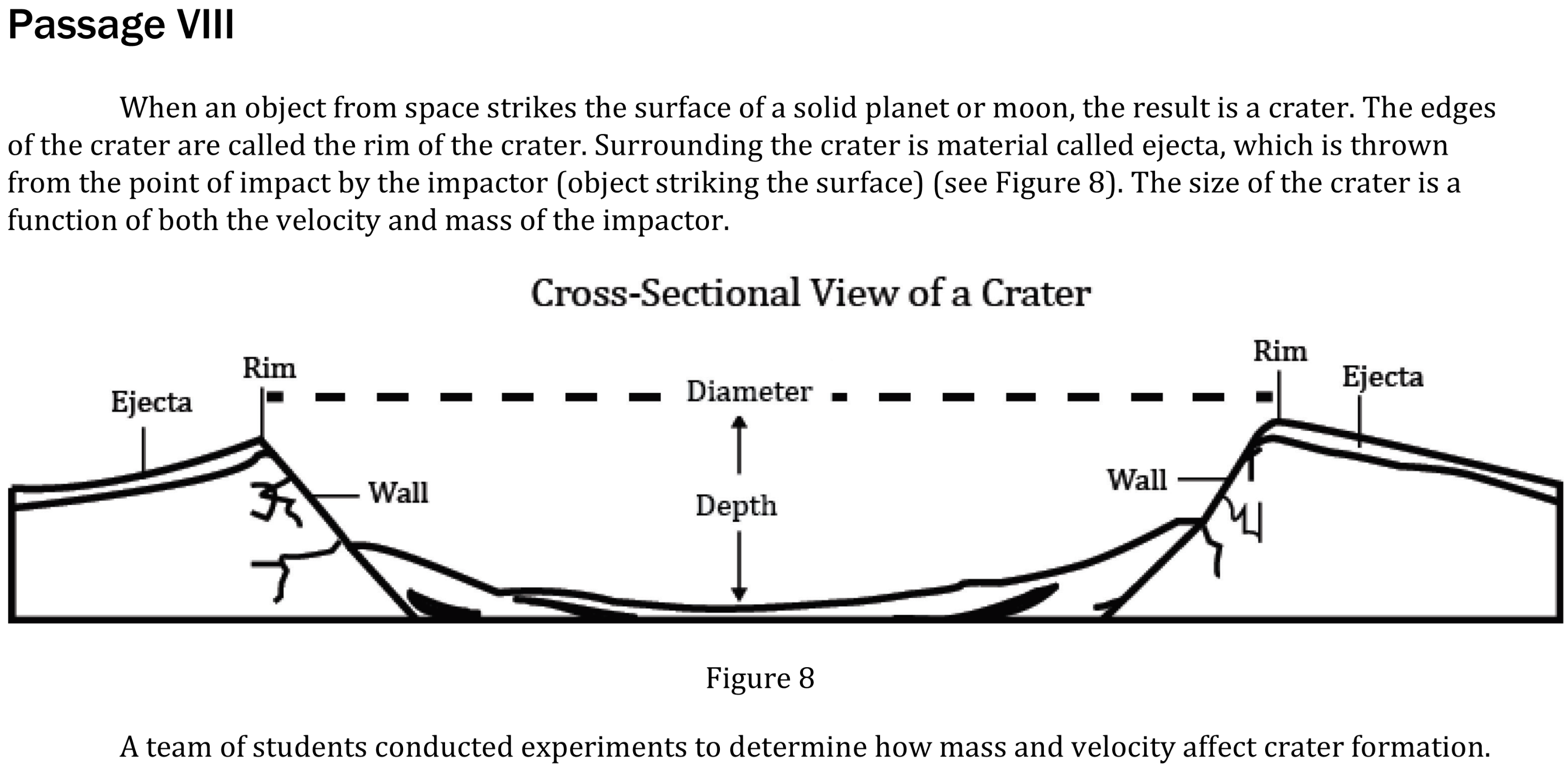 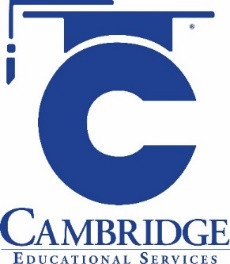 [Speaker Notes: Predict the results of an additional step in an experiment.  Level: Intermediate Skill Group: Evaluation of Models]
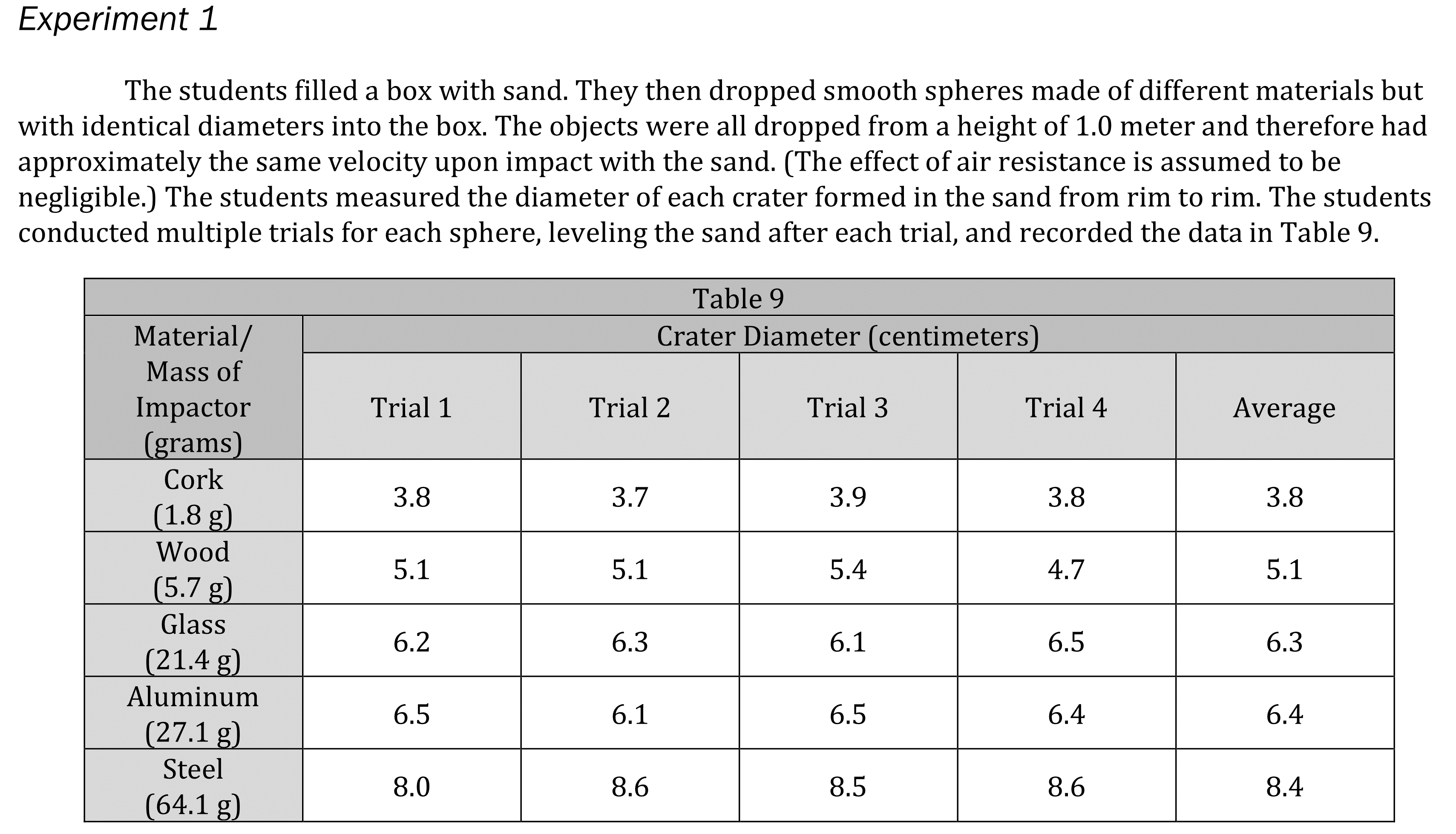 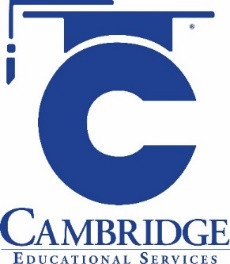 [Speaker Notes: Predict the results of an additional step in an experiment.  Level: Intermediate Skill Group: Evaluation of Models]
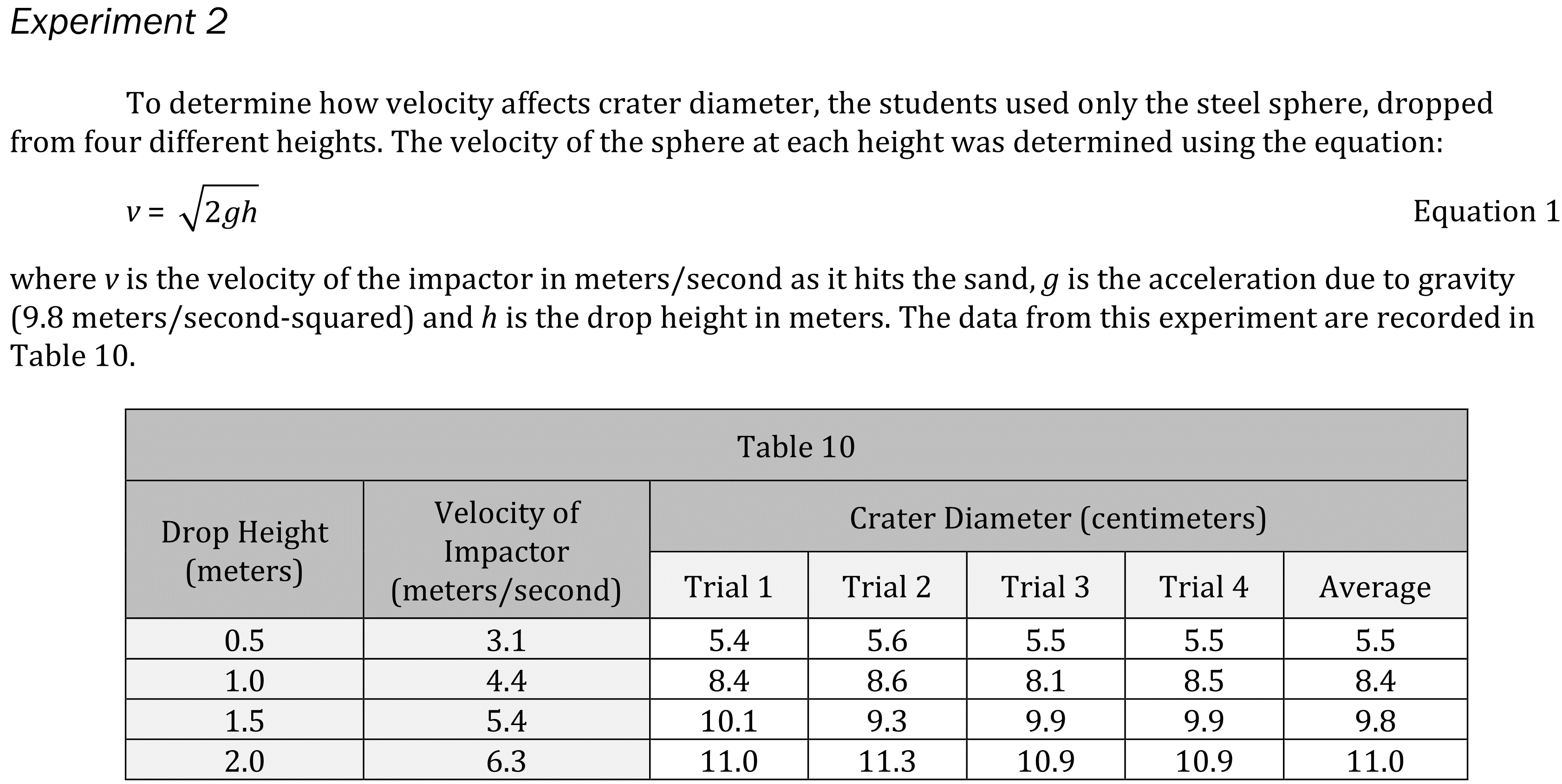 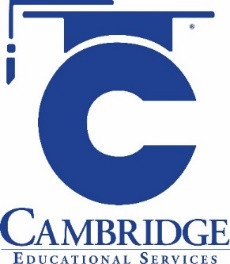 [Speaker Notes: Predict the results of an additional step in an experiment.  Level: Intermediate Skill Group: Evaluation of Models]
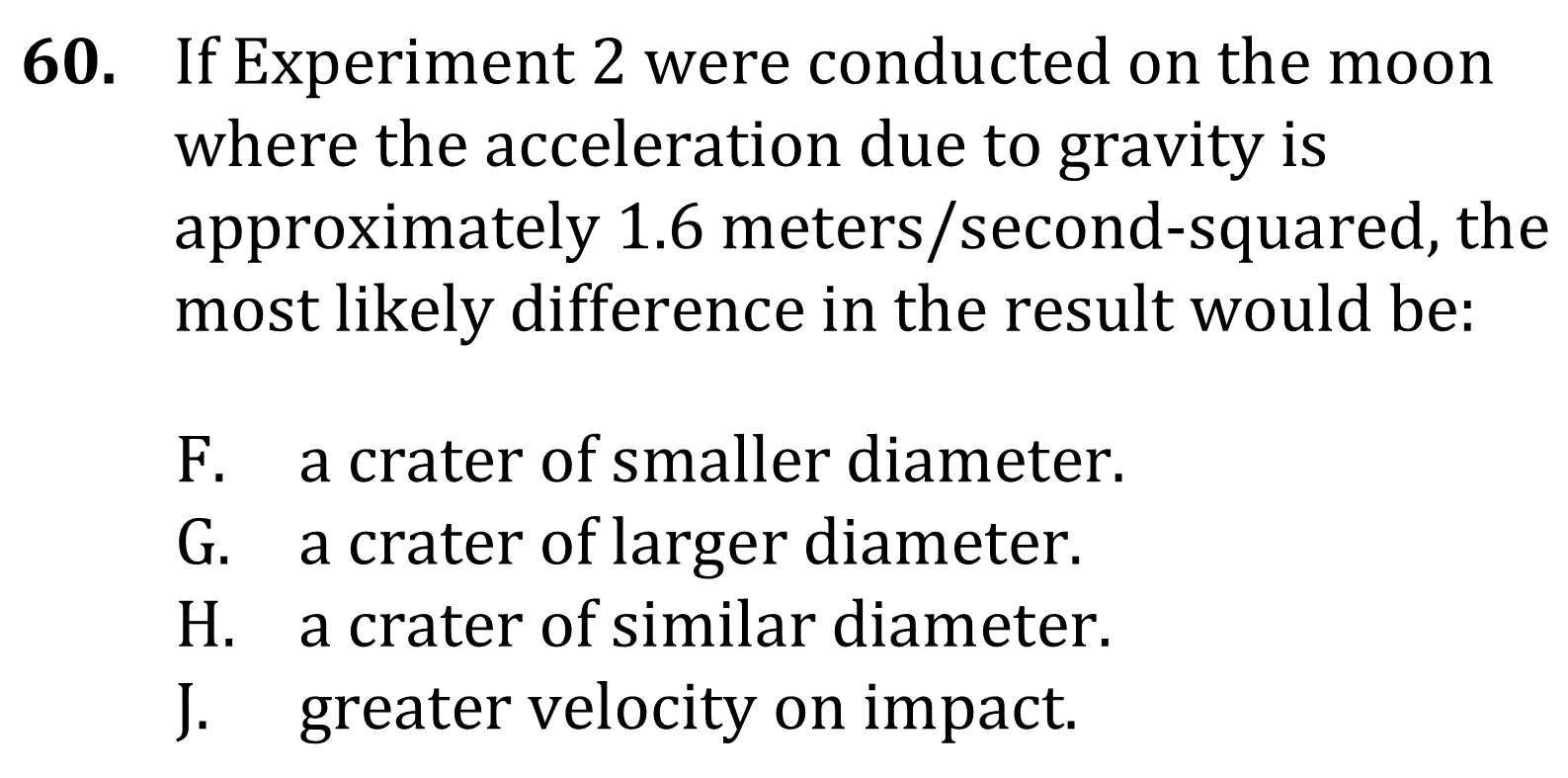 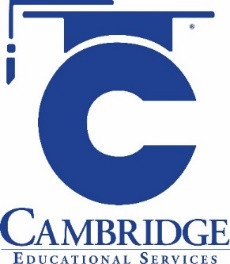 [Speaker Notes: Predict the results of an additional step in an experiment.  Level: Intermediate Skill Group: Evaluation of Models]
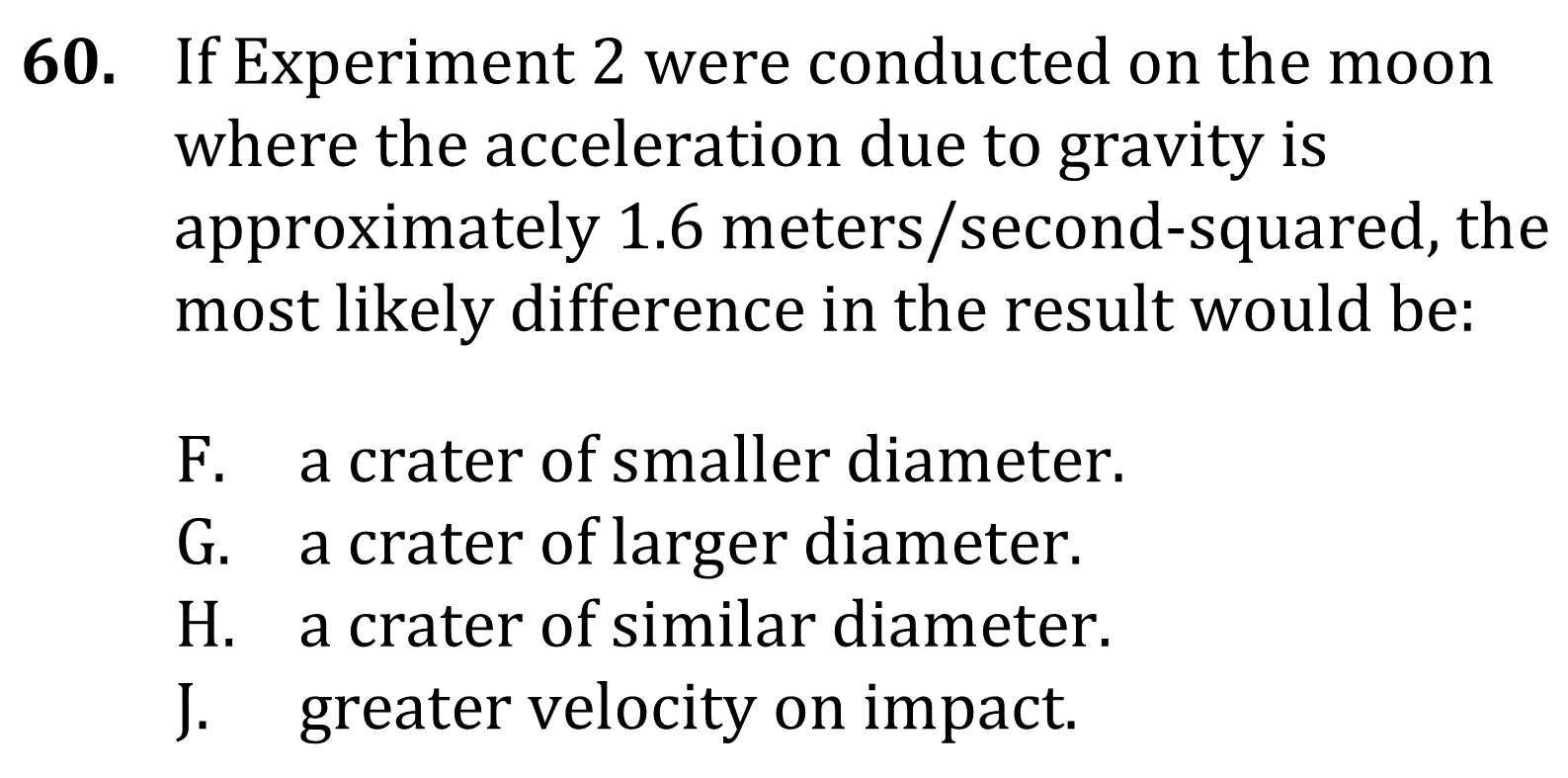 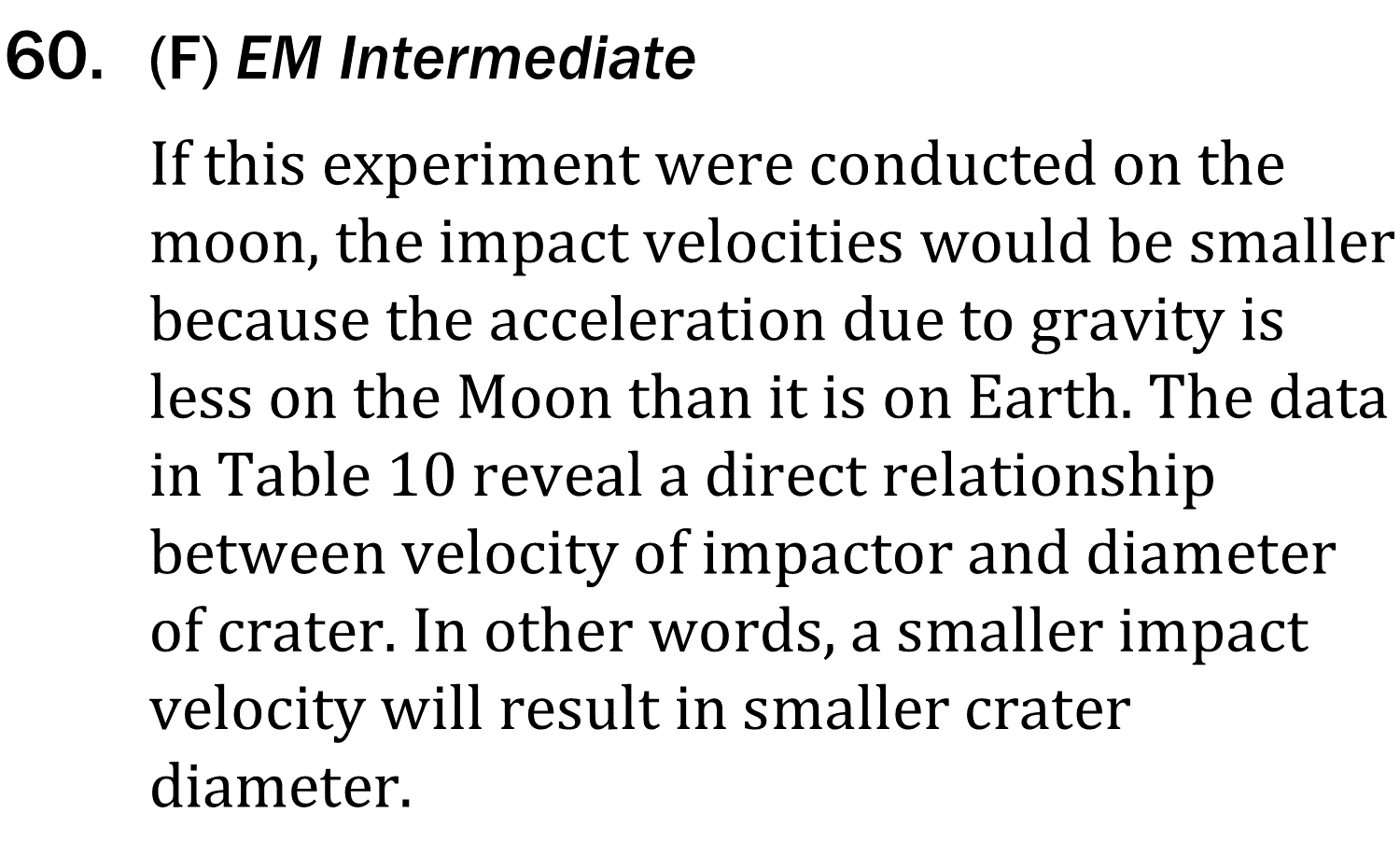 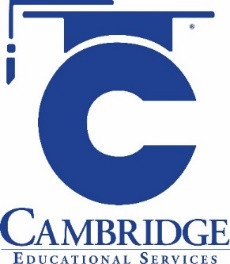 [Speaker Notes: Predict the results of an additional step in an experiment.  Level: Intermediate Skill Group: Evaluation of Models]